Cześć to ja Planecik
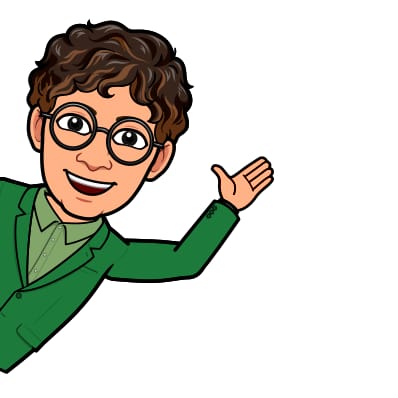 Dawno się nie widzieliśmy, ale już wracam!

Dzisiaj porozmawiamy  
o powietrzu.
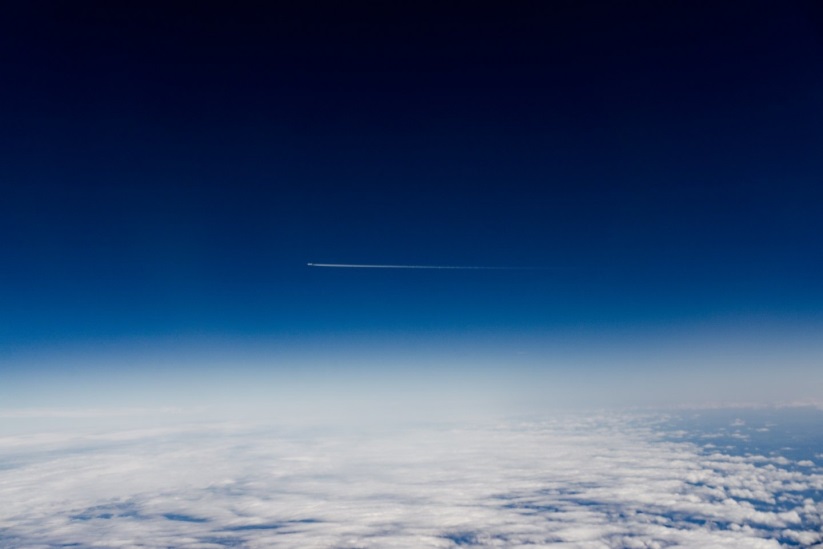 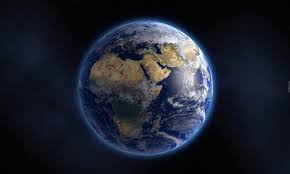 Zastanówmy się gdzie jest powietrze (atmosfera)?
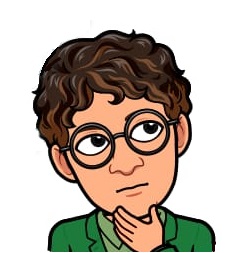 Powietrze (atmosfera) jest wszędzie - na Ziemi, na Księżycu, a nawet na Marsie
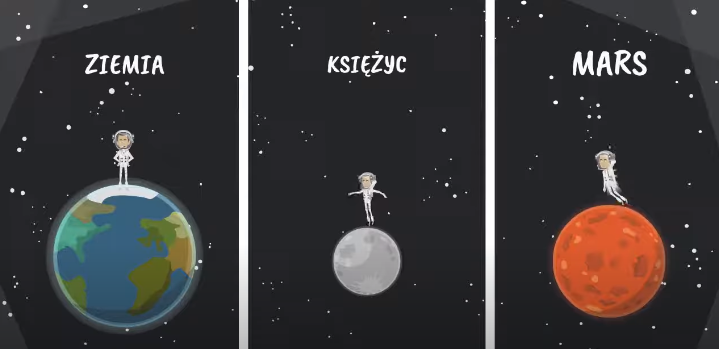 Ale dlaczego możemy oddychać tylko na Ziemi?Ponieważ, tylko na Ziemi znajduje się tlen.
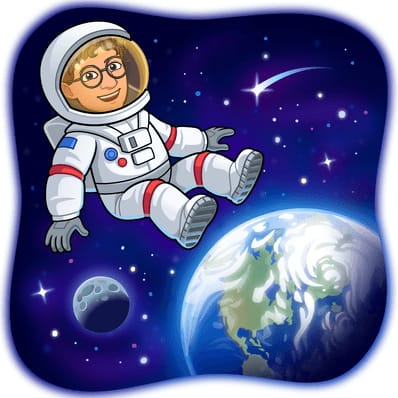 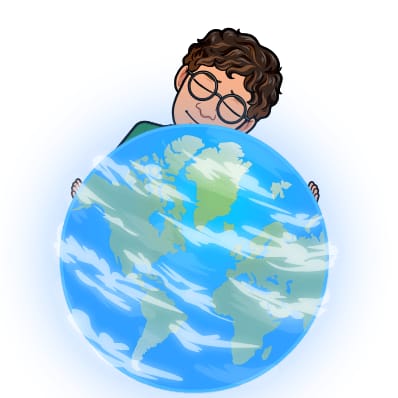 Ziemię otacza atmosfera czyli mieszanina gazów zwana właśnie powietrzem.
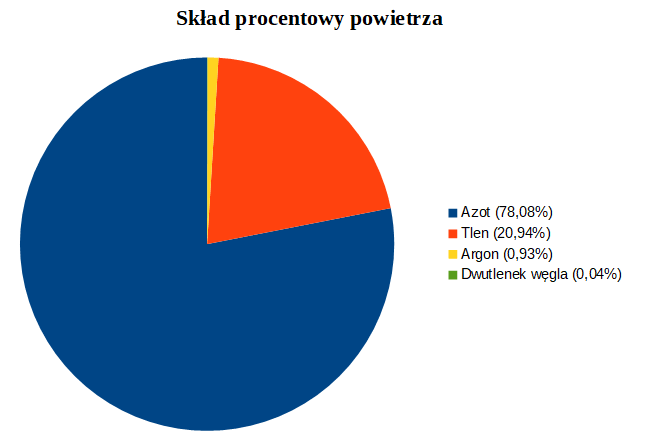 Na Ziemi tlen produkują rośliny oraz plankton, który żyje w morzach i oceanach
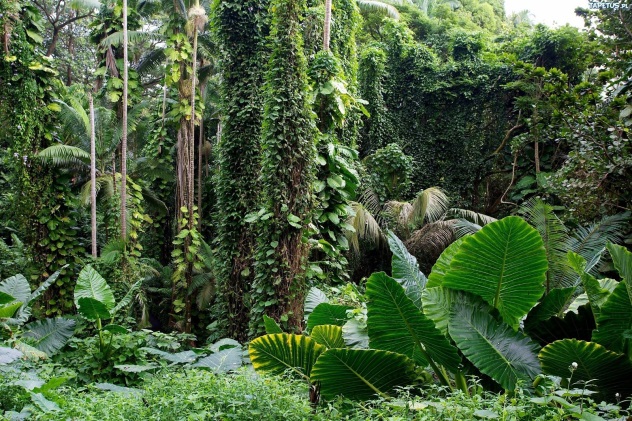 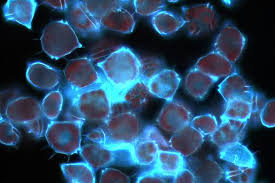 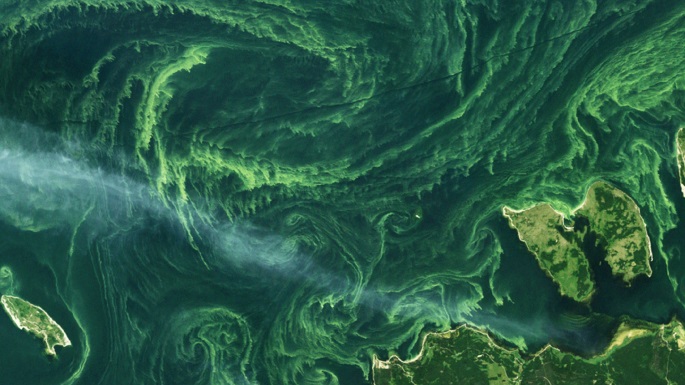 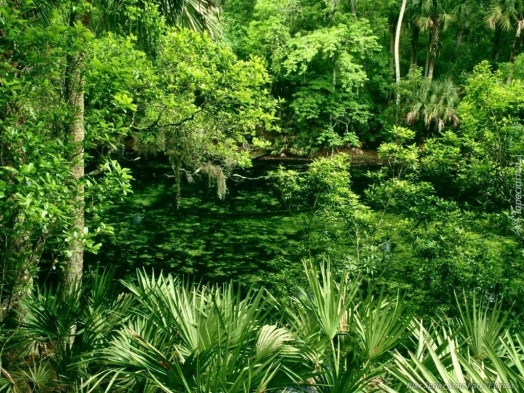 Tlenu potrzebują wszyscy ludzie, rośliny, zwierzęta, a nawet ryby korzystają z tlenu rozpuszczonego w wodzie.
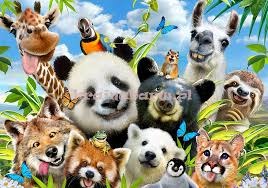 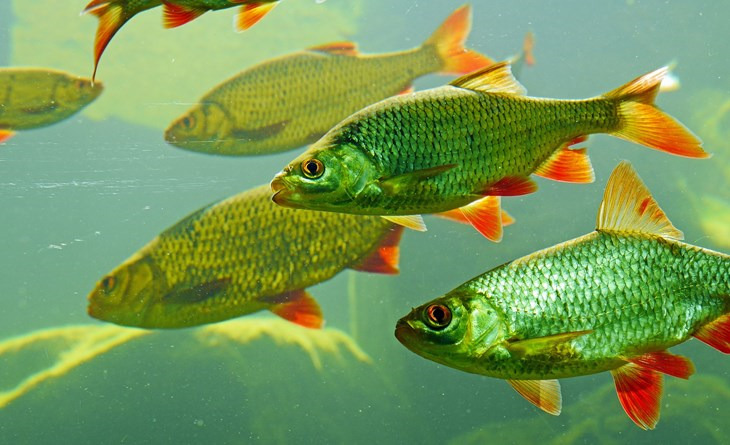 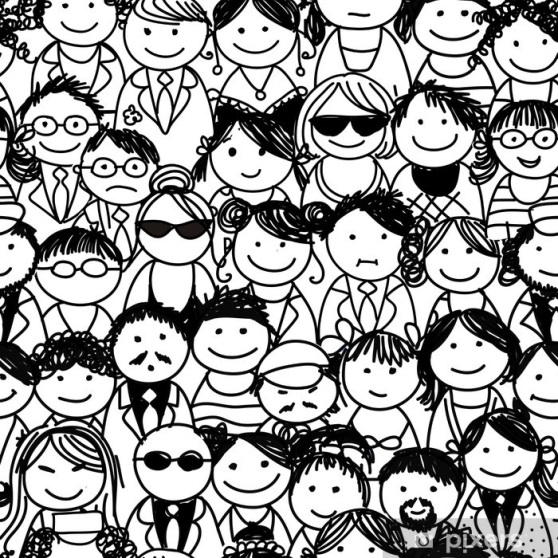 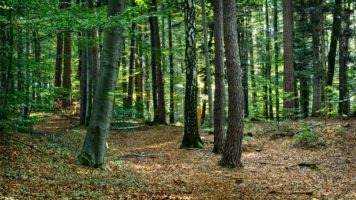 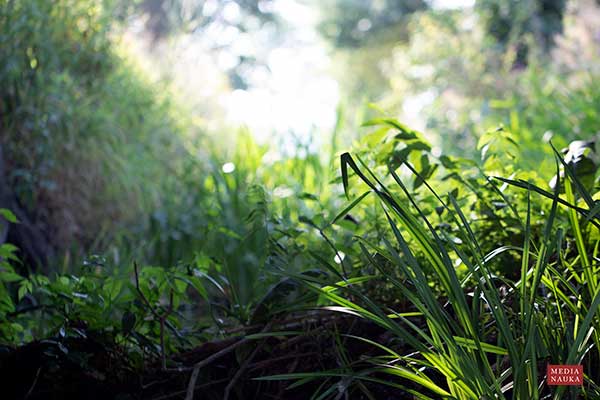 Do zobaczenia                              w kolejnym odcinku !
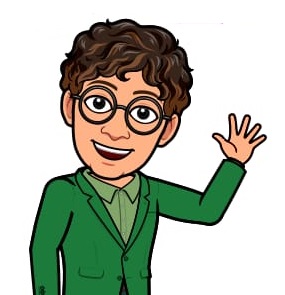